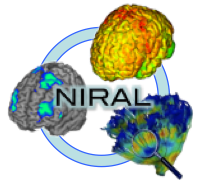 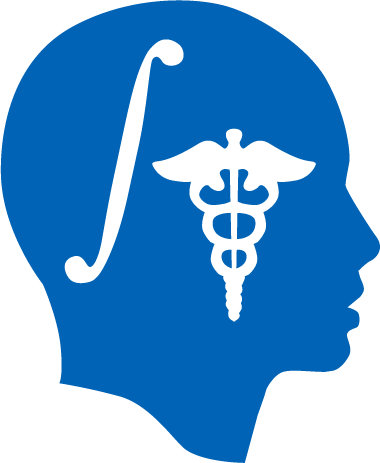 FiberViewer LightTutorial
Berger Jean-Baptiste
jean-baptiste.berger@cpe.fr
1
Launch from Slicer
For Linux and Mac users: 
Open the modules list 
Diffusion 
Tractography
FiberViewer Light
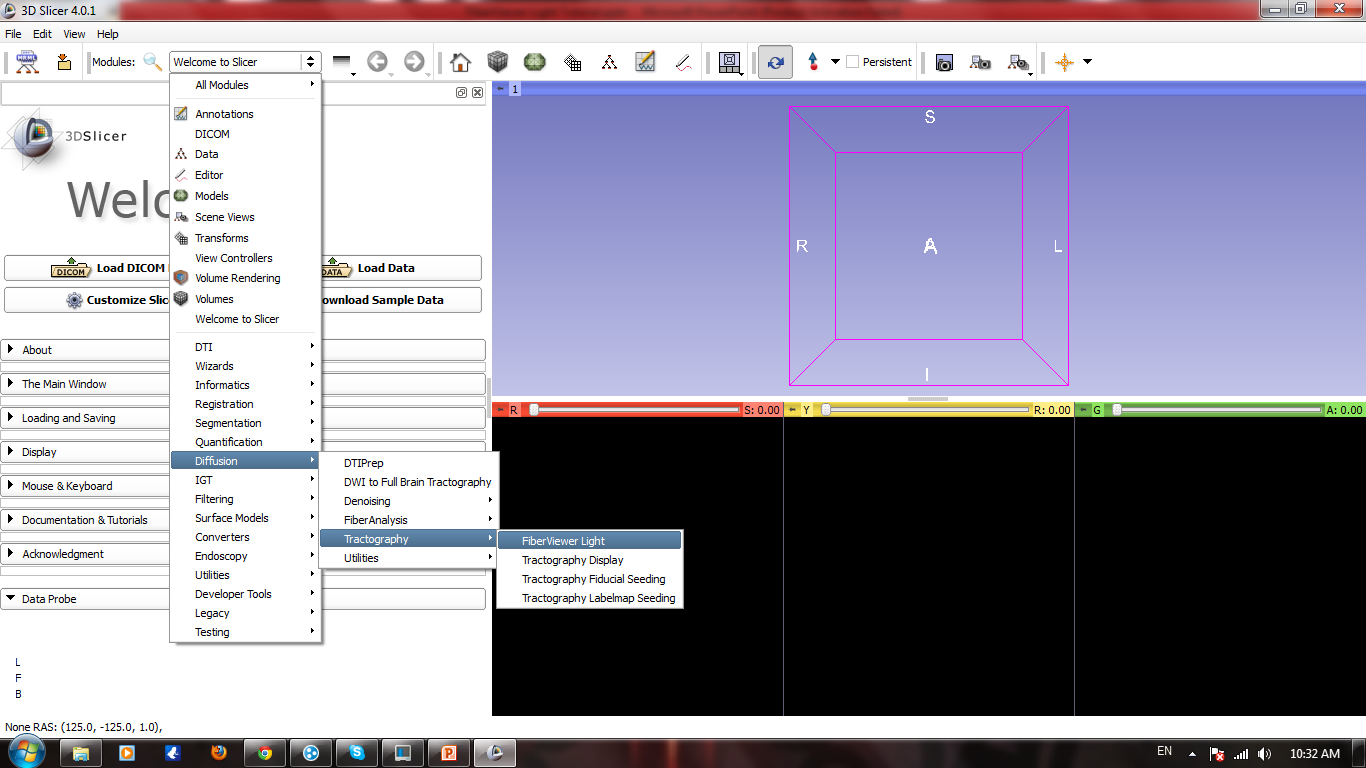 For Windows users:
Go into your Slicer directory (Slicer 4.0.1) then open 
 lib  Slicer-4.0  cli-modules
 Double click on FiberViewerLight.exe
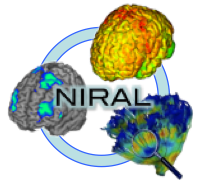 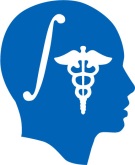 2
Launch from Slicer
For Linux and Mac users: 
Select your FiberBundle

You can select a FiberBundle to save on or create a new one
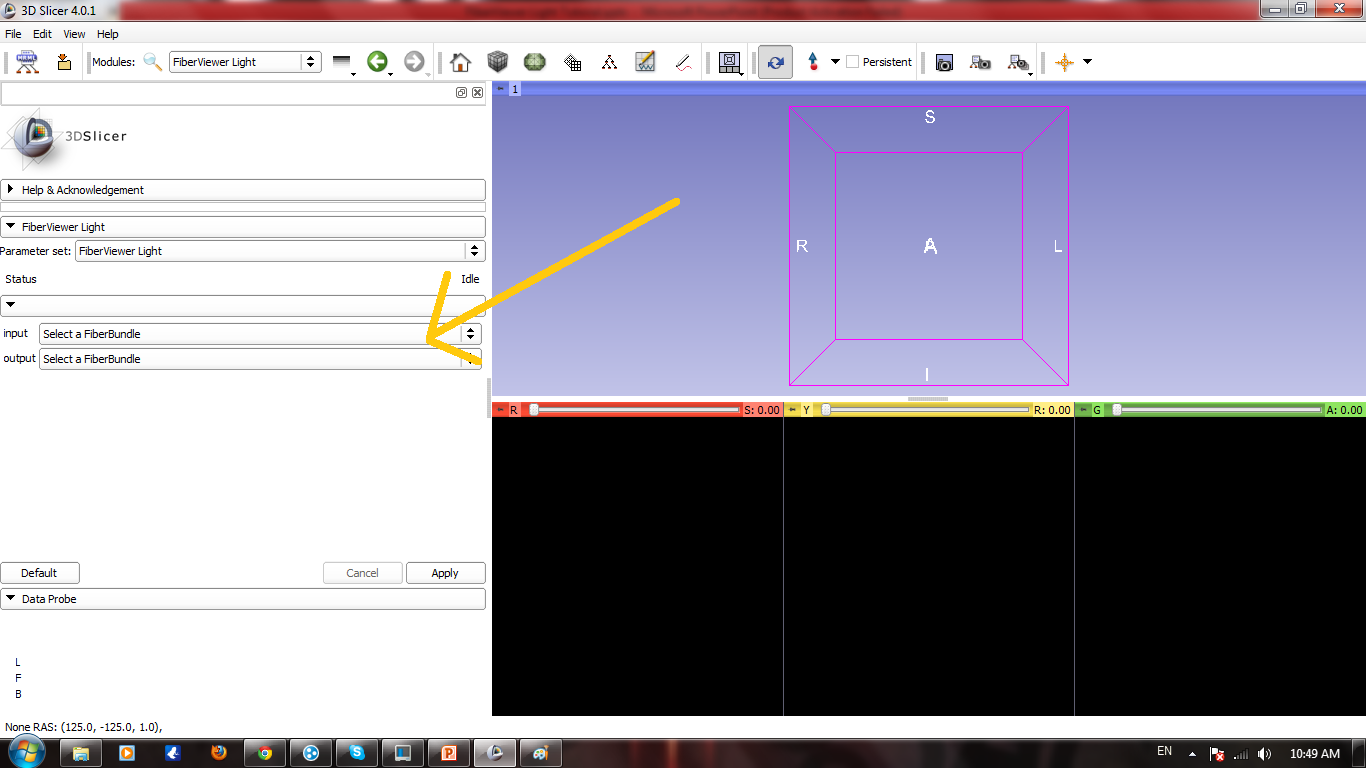 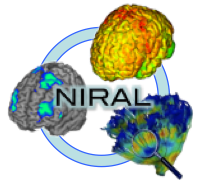 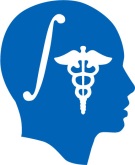 3
Getting Started
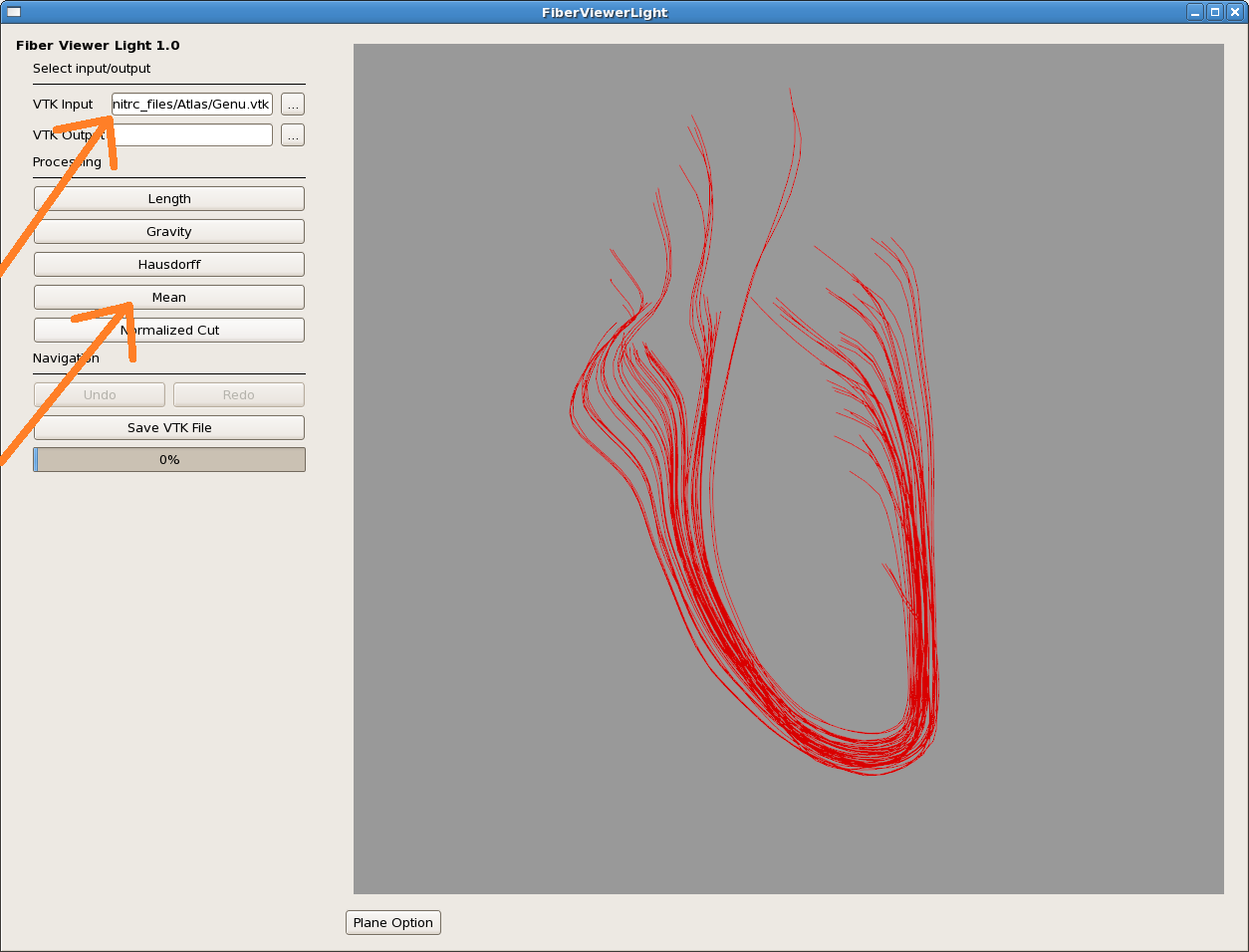 From GUI :

Select a VTK Input File

Choose the Clustering Method



From Command Line :

./FiberViewerLight -i input_name -o output_name
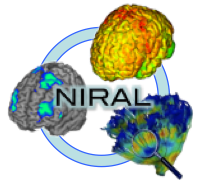 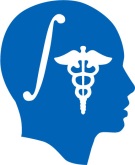 4
Clustering
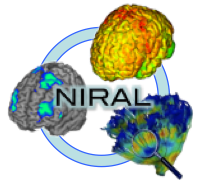 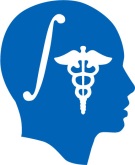 5
Length Method
Fiber extremities is Threshold default values

Bars option is the number of bars that will be used on the histogram if none of the fibers were thresholded

Click on Apply Threshold to display the thresholded fiber

Click Next or Undo to go back to the main screen, Next will keep changes
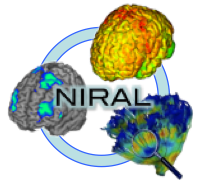 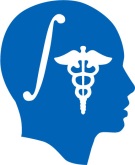 6
Length Method
Colors go from blue (shortest) to red (longest)
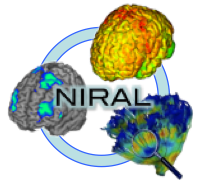 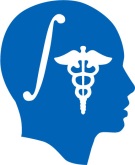 7
Gravity, Hausdorff and Mean Methods
Same general approach for each method


Algorithm based on gravity, Hausdorff or mean pairwise distance matrix :

Distance between each center of gravity

Maximum of pair wise distances of two fibers

Mean of pair wise distances between two fibers
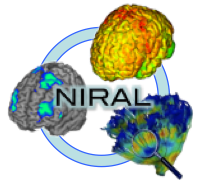 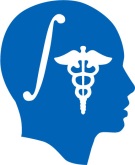 8
Gravity, Hausdorff and Mean Methods
Clicking on “Compute Distribution” will generate histogram


There will be (Max – Min)/Step bars from Min to Max


Click on Next to display generated classes with Threshold value parameter
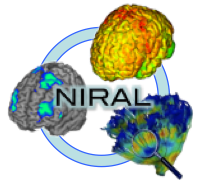 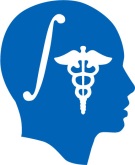 9
Cluster Selector
Structure of the table : Number of elements of Idth class and associated color


Click on the number of elements to select class


Click again to deselect a class
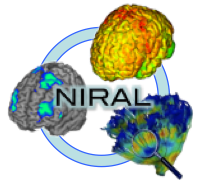 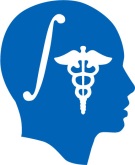 10
Cluster Selector
Click on “Show”  to display selected clusters only


“Undo” to go back to the Distribution panel


“Next” to keep changes and go back to main menu
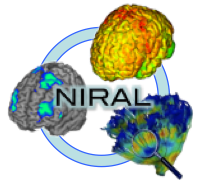 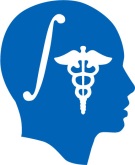 11
Normalized Cut
Choose the number of cluster which will be the number of classes

Pairwise mean distance based algorithm
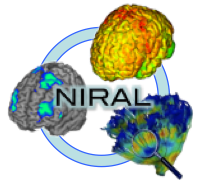 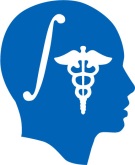 12
Saving your VTK File
When you are done :

Enter a VTK Filename on the main menu

Or

Click on “Save VTK” on the main menu and it will open a browser.

If there is a VTK Filename specified on the main menu,  each time you will click on “Save VTK”, it will update the VTK output file
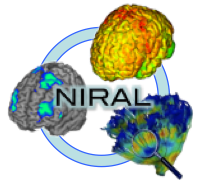 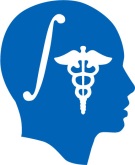 13
Visualization
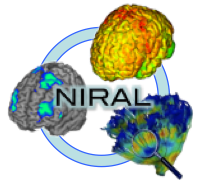 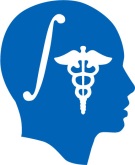 14
Plane Settings
Display a plane by clicking on Plane Option button

Default display : Center of gravity

Change origin and normal settings and update thanks to the corresponding button

Retrieve coordinates by clicking  “Get Plan Param” button
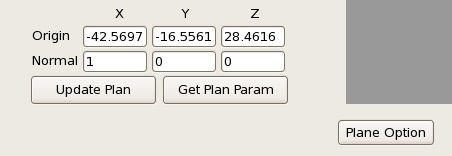 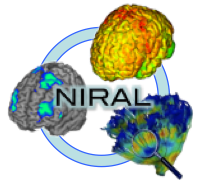 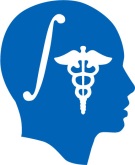 15
Plane Settings
Translate the plan by dragging it





Rotate the plan by dragging  the normal arrow
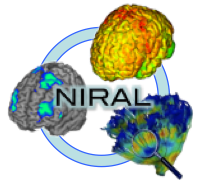 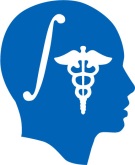 16
General Visualization Controls
Drag to rotate the view

Shift + Drag to translate the fiber

Ctrl + Drag to rotate on the perpendicular axe to the screen

Right dragging or wheel to zoom in or out
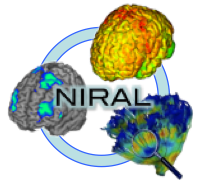 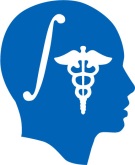 17
Contributors
Jean-Baptiste Berger : 
jean-baptiste.berger@cpe.fr

Clement Vachet :
   cvachet@unc.edu

Martin Styner :
   martin_styner@ieee.org
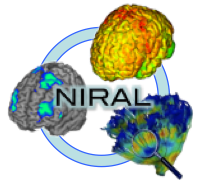 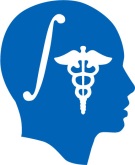 18